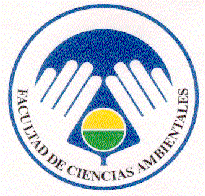 ESCUELA DE ADMINISTRACIÓN DEL MEDIO AMBIENTE20 AÑOSLuis Gonzaga Gutiérrez L. Ph.D.Director
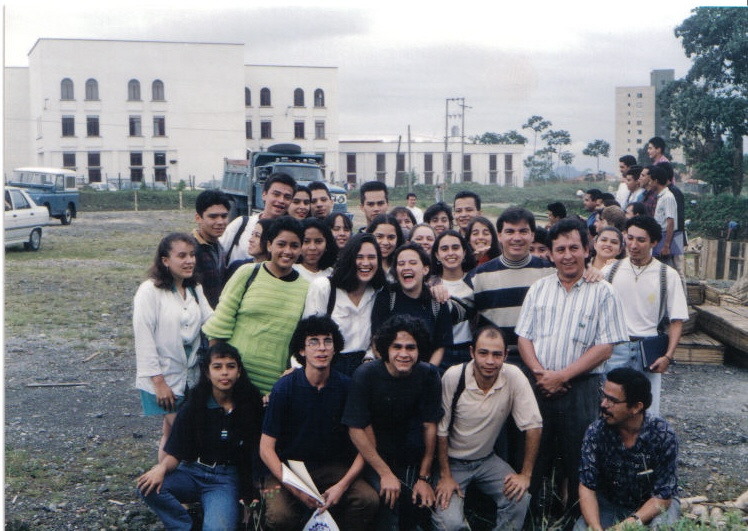 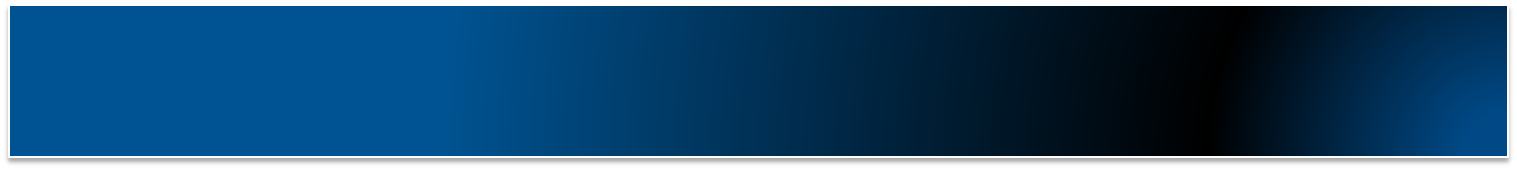 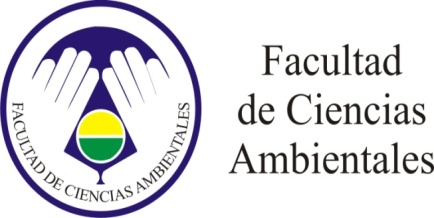 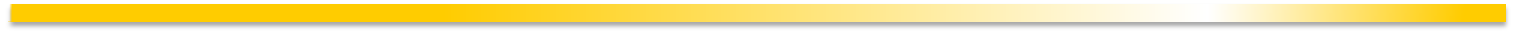 Rectoría
Vicerrectoría Académica
Consejo de
 Facultad
Facultad de Ciencias Ambientales
Escuela de Administración 
Medio Ambiente
Comité 
Curricular
Instituto de Investigaciones
Ambientales y Extensión
Comité 
Curricular
Departamento de 
Ciencias Administrativas
Escuela de Turismo 
Sostenible
Departamento de Ciencias
Básicas Ambientales
Comité 
Curricular
Escuela de 
Posgrados
Departamento de Estudios
Interdisciplinarios
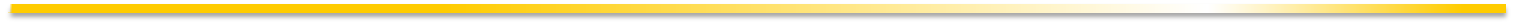 ESTRUCTURA ORGÁNICA
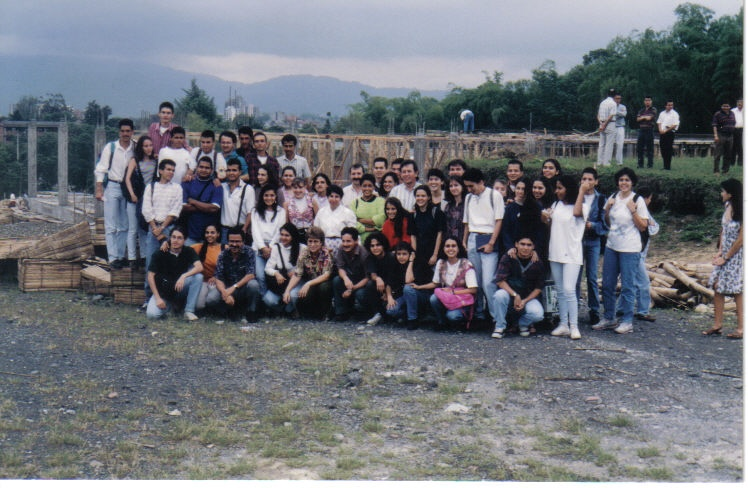 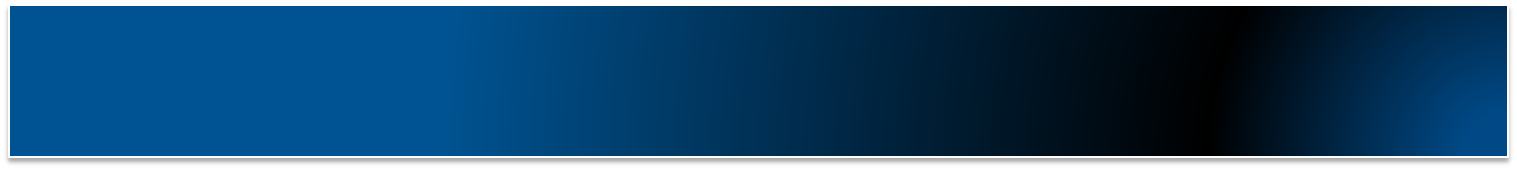 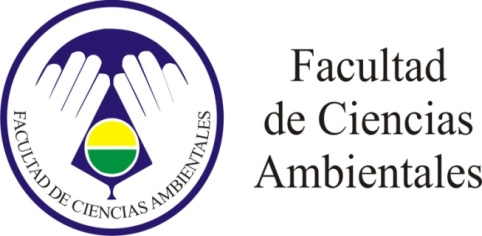 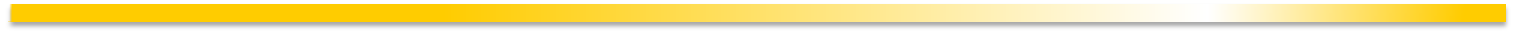 1991
2009
2009
Creación Facultad de Ciencias Ambientales
Programa Administración en Turismo Sostenible (Ciclos Propedéuticos)
Doctorado en Ciencias Ambientales
1992
Creación Programa Administración del Medio Ambiente
1993
Proyecto de Cooperación Colombo Alemana con la GTZ
2001
Primer Programa Postgrado Especialización Gestión Ambiental Local
2002
Inicio Programas de Maestría
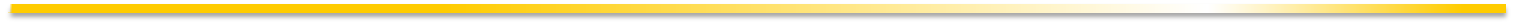 HISTORIA
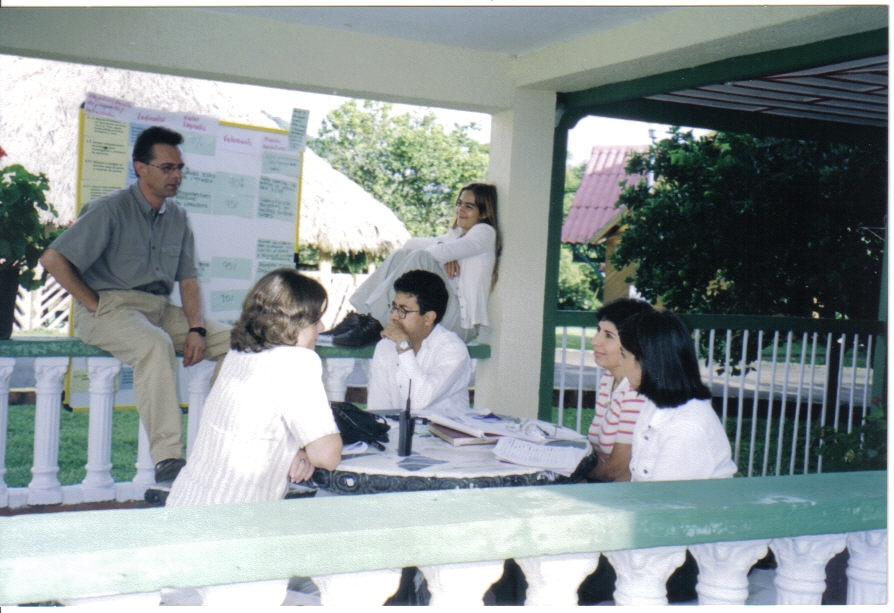 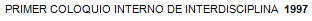 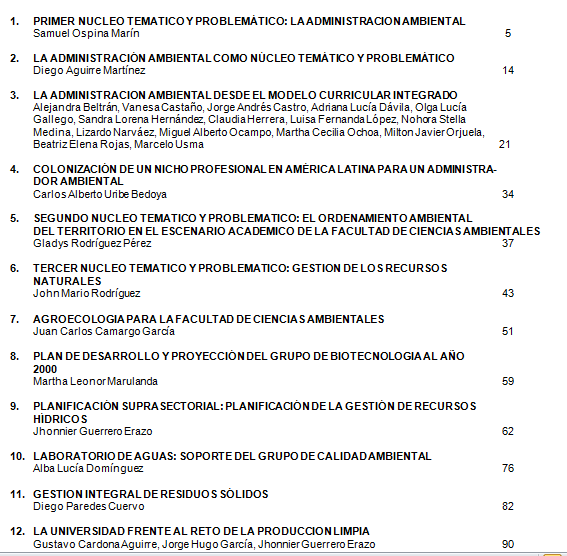 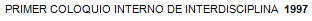 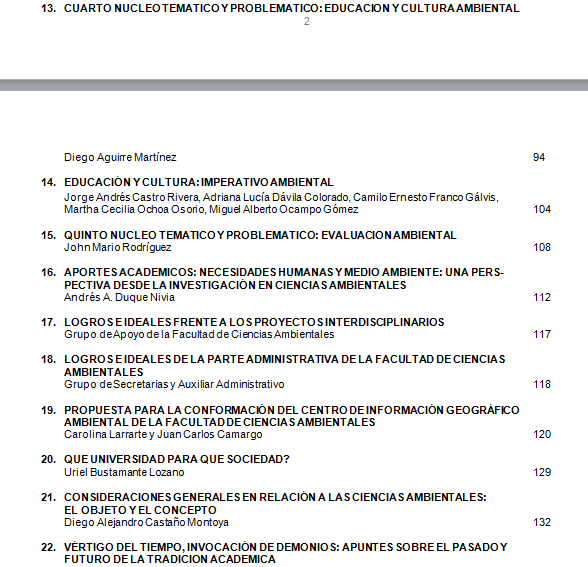 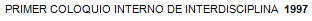 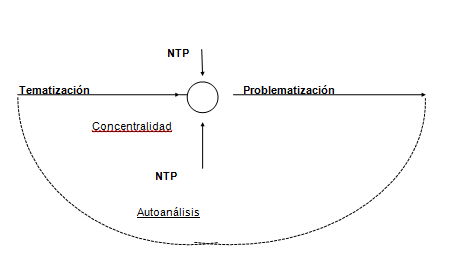 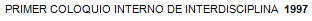 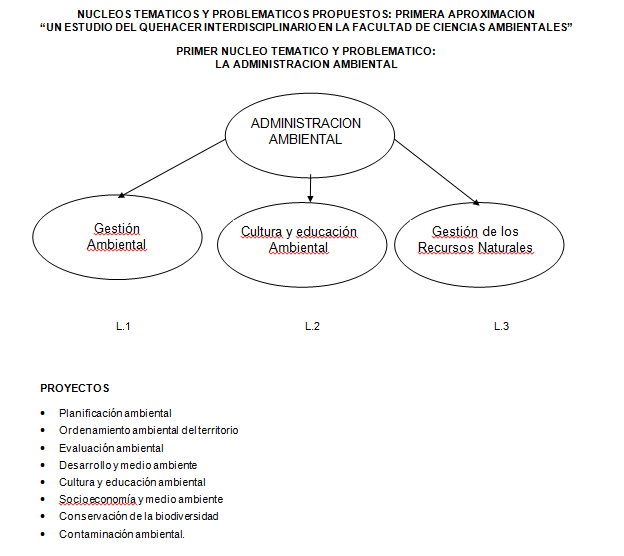 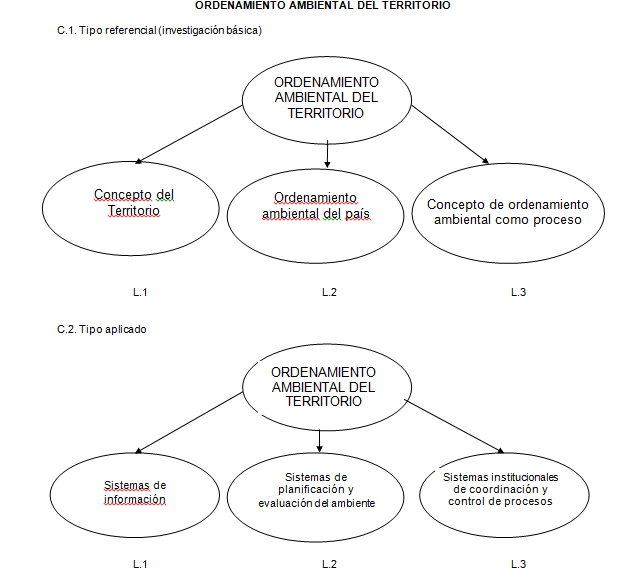 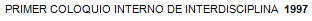 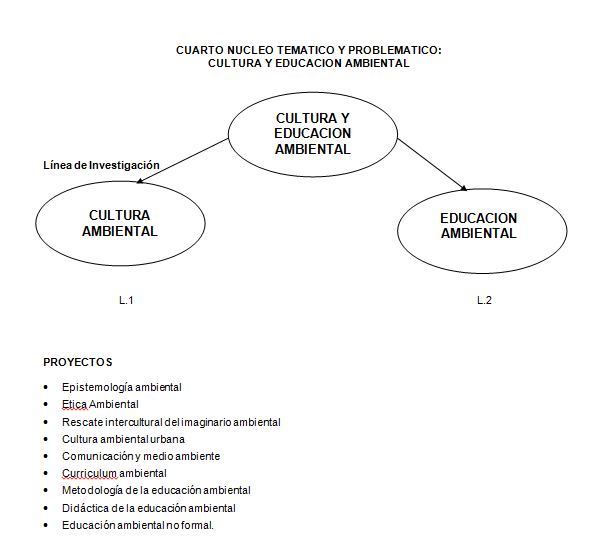 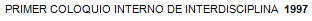 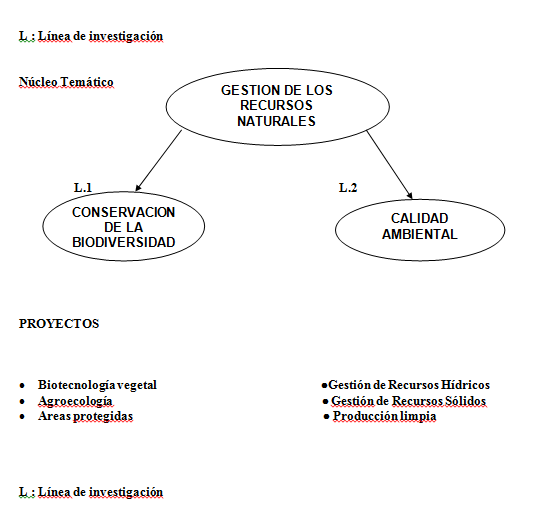 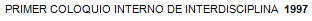 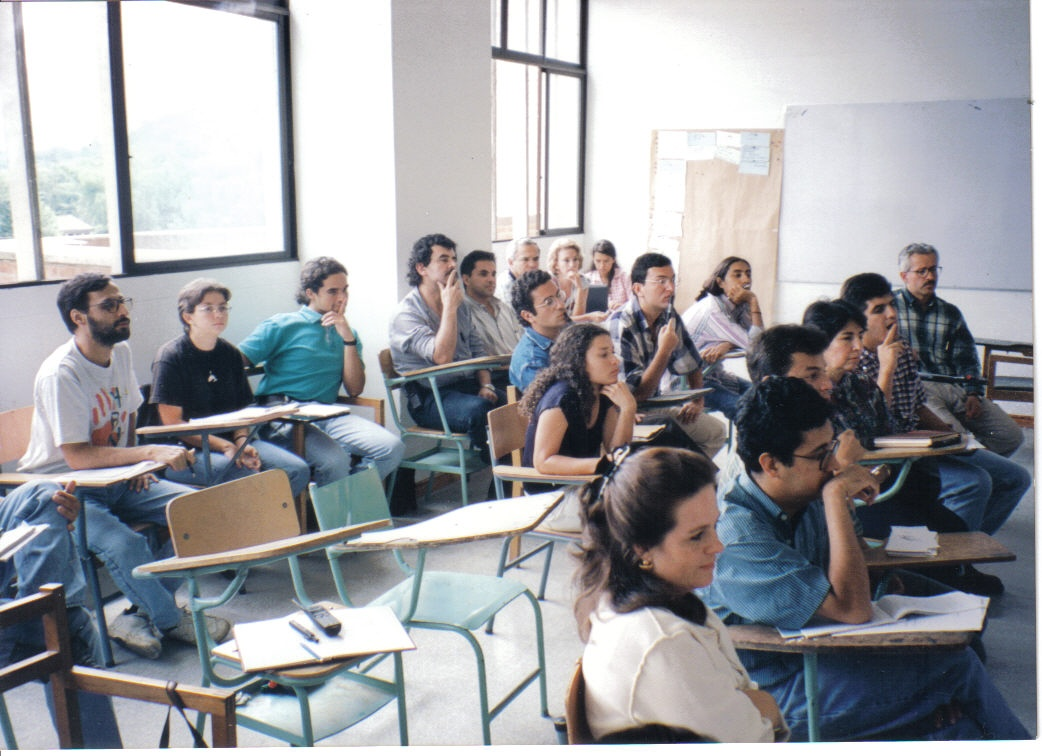 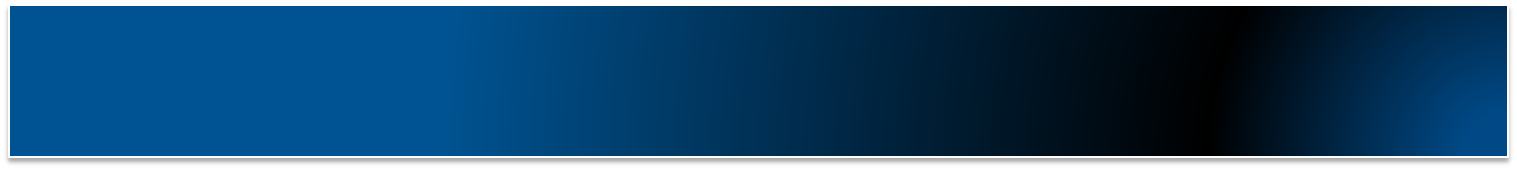 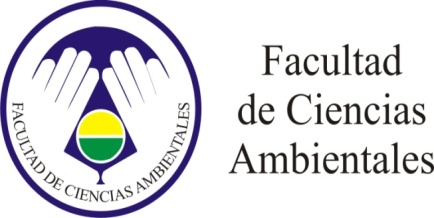 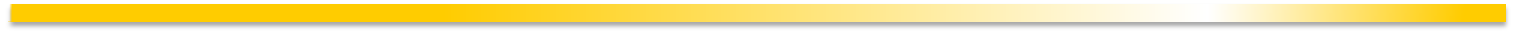 BIODIVERSIDAD Y BIOTECNOLOGÍA
Categoría 
B
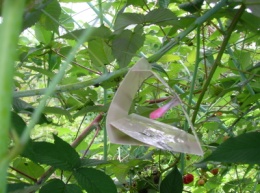 AGUA Y SANEAMIENTO
Categoría 
A
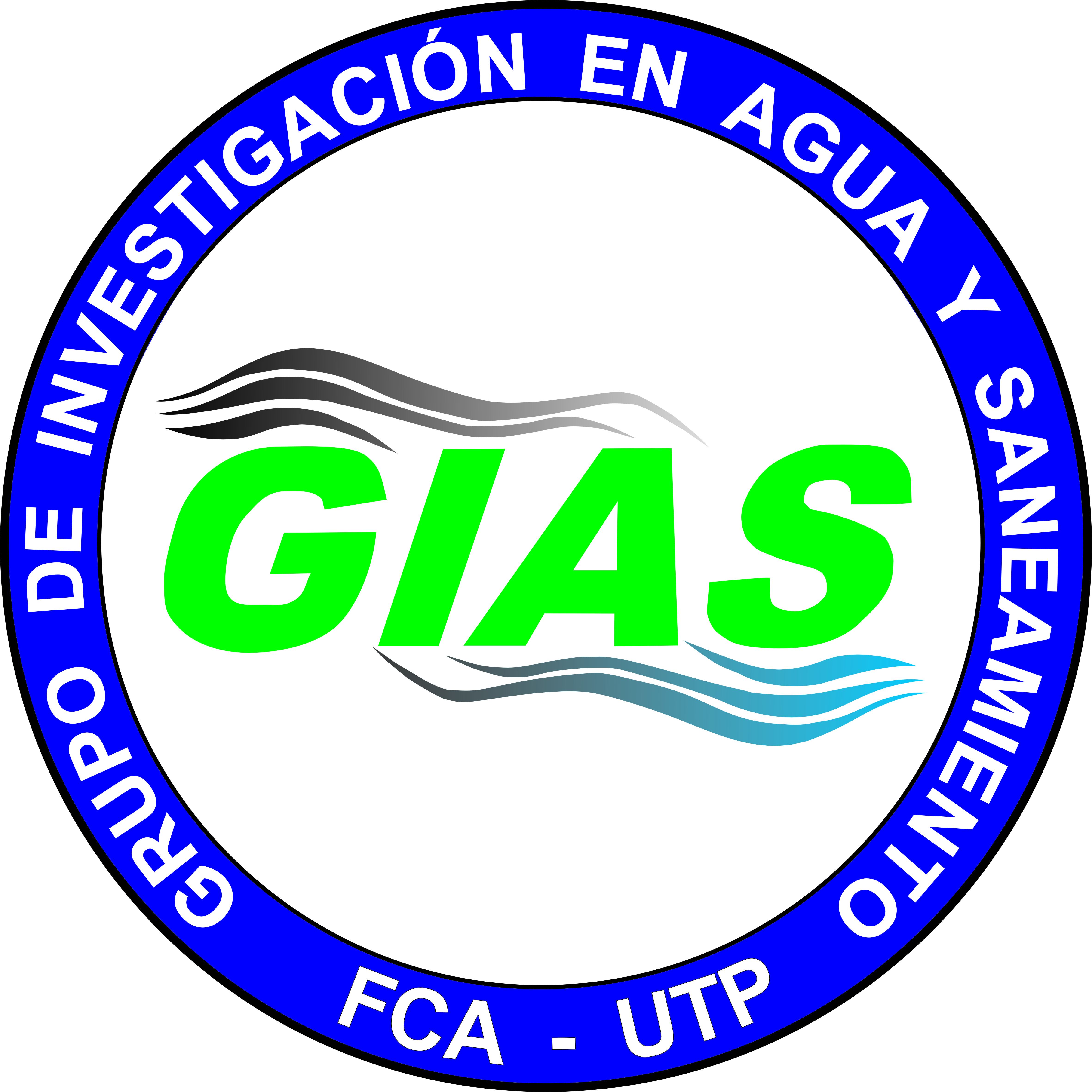 PRODUCCIÓN MÁS LIMPIA
Categoría 
B
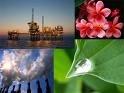 GESTIÓN EN AGROECOSISTEMAS
 TROPICALES ANDINOS
Categoría 
A
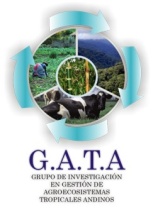 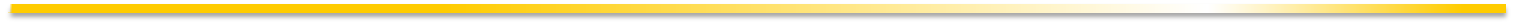 GRUPOS DE INVESTIGACIÓN
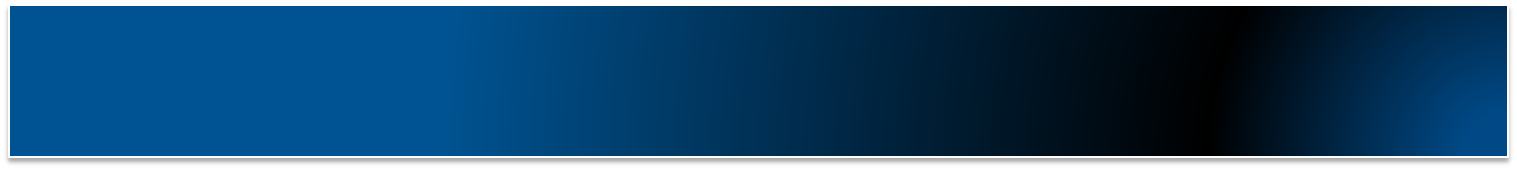 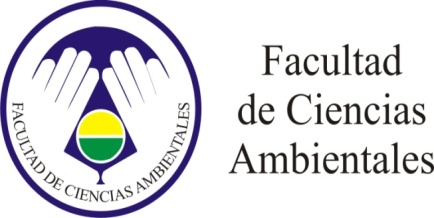 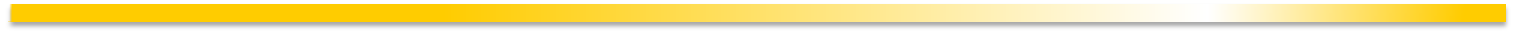 GESTIÓN EN CULTURA Y EDUCACIÓNAMBIENTAL
Categoría 
C
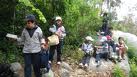 GESTIÓN DEL RIESGO 
Y CONFLICTOS AMBIENTALES 
GAT - GCEA
Categoría 
C
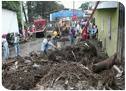 GESTIÓN AMBIENTAL 
TERRITORIAL
Categoría
C
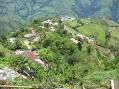 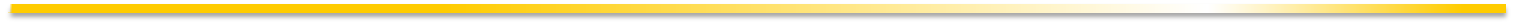 GRUPOS DE INVESTIGACIÓN
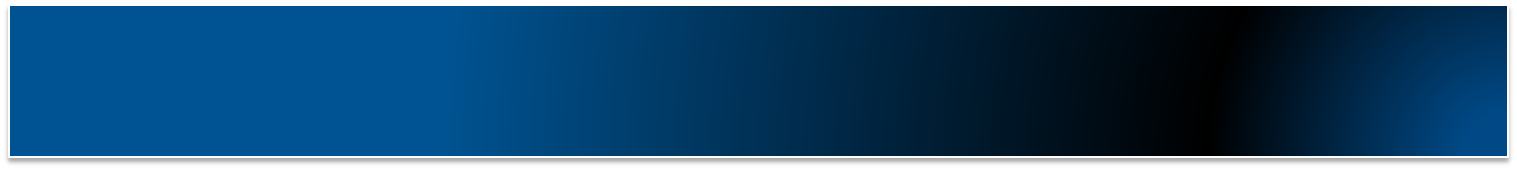 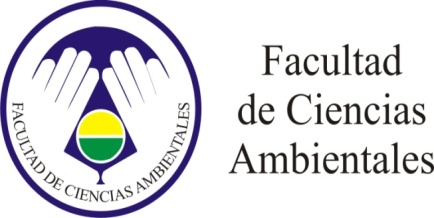 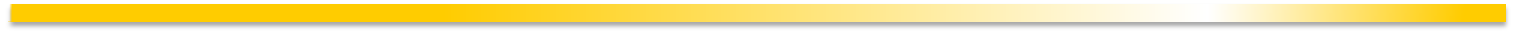 ECOLOGIA, INGENIERIA, Y SOCIEDAD (EIS)
Registrado
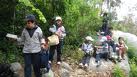 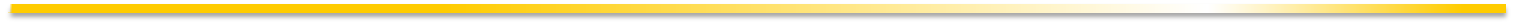 GRUPOS DE INVESTIGACIÓN
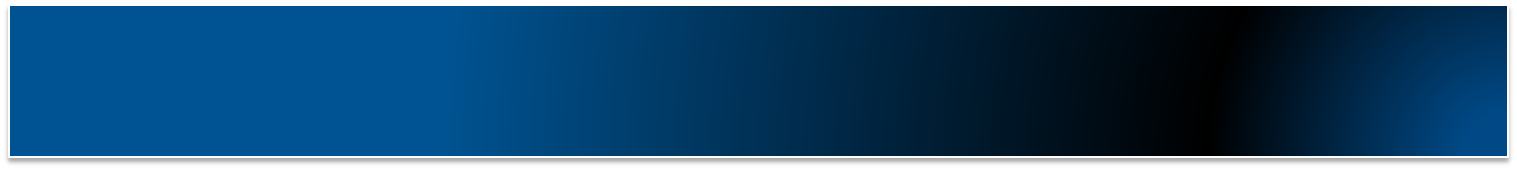 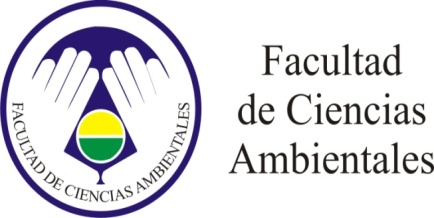 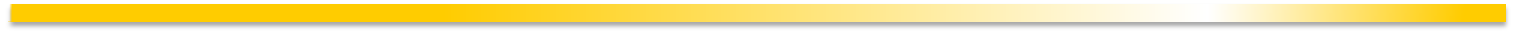 Laboratorio Sistemas de
 Información Geográfica SIG
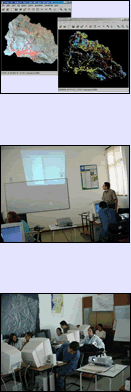 Laboratorio
Química Ambiental
y Microbiología
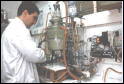 Laboratorio
Biotecnología Vegetal 
y Biología Molecular
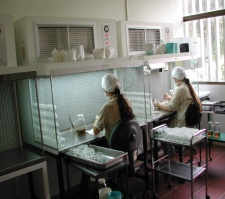 Laboratorio
Patrimonio Cultural 
y Arqueología
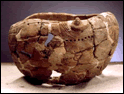 Laboratorio
Observatorio de 
Agroecosistemas 
Tropicales Andinos
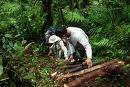 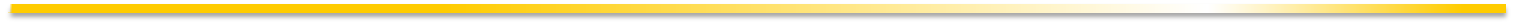 LABORATORIOS
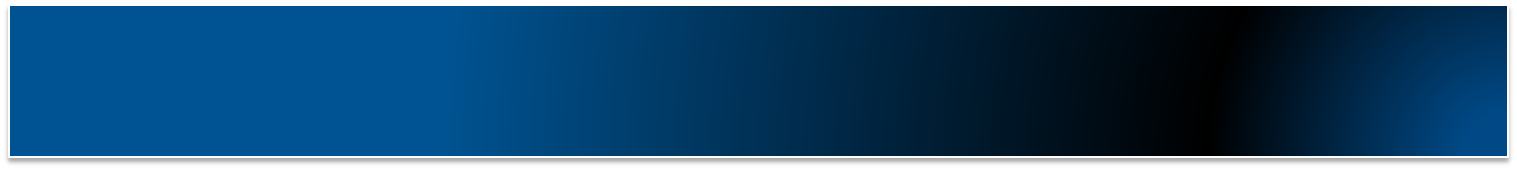 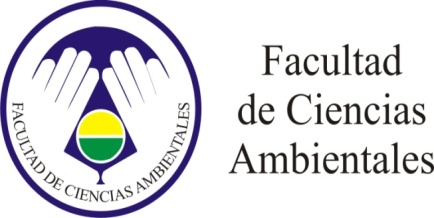 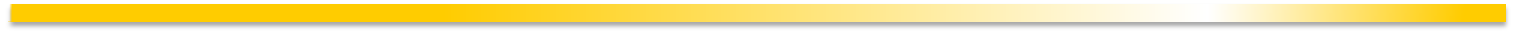 Laboratorio Sistemas de
 Información Geográfica SIG
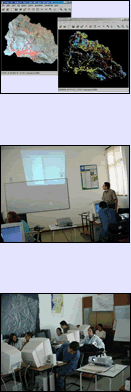 Laboratorio
Química Ambiental
y Microbiología
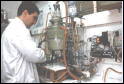 Laboratorio
Biotecnología Vegetal 
y Biología Molecular
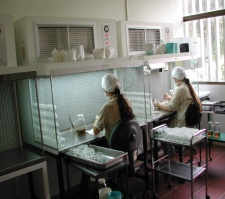 Laboratorio
Patrimonio Cultural 
y Arqueología
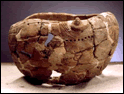 Laboratorio
Observatorio de 
Agroecosistemas 
Tropicales Andinos
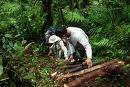 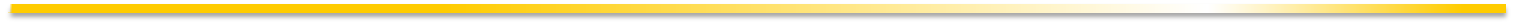 LABORATORIOS
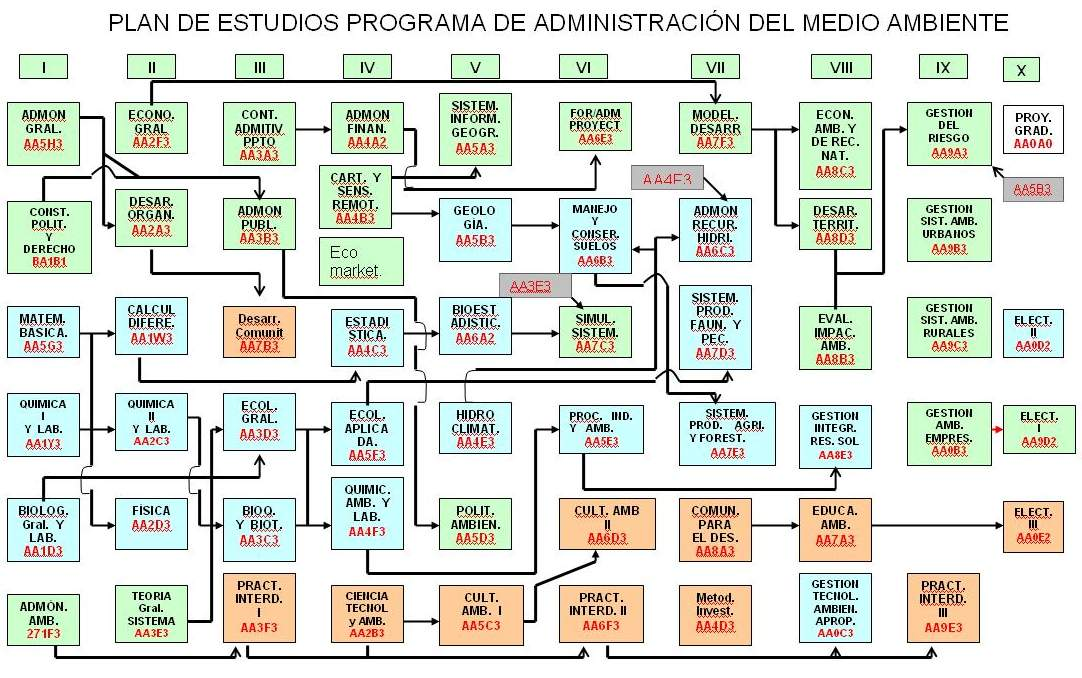 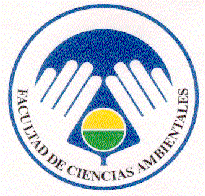 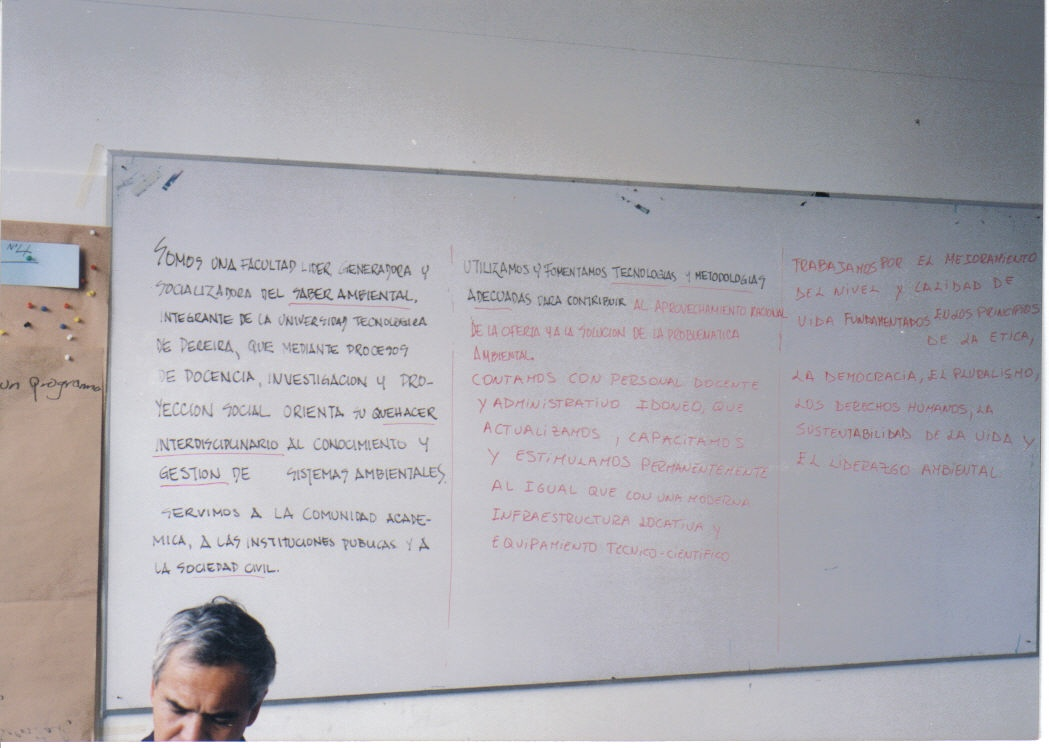 Competencias de la Escuela de Administración del Medio Ambiente
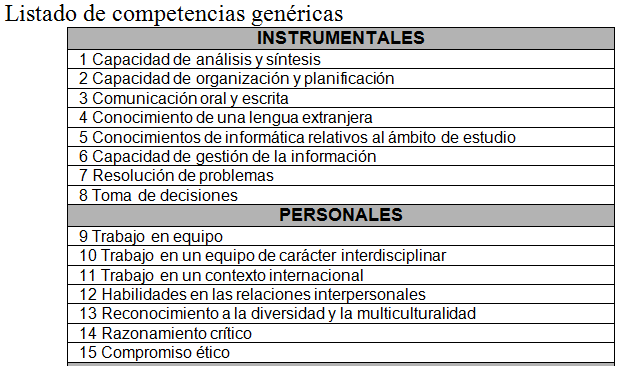 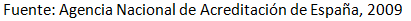 Competencias de la Escuela de Administración del Medio Ambiente
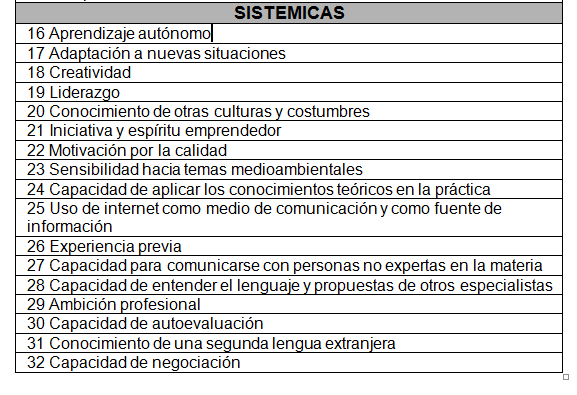 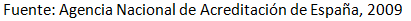 Competencias de la Escuela de Administración del Medio Ambiente
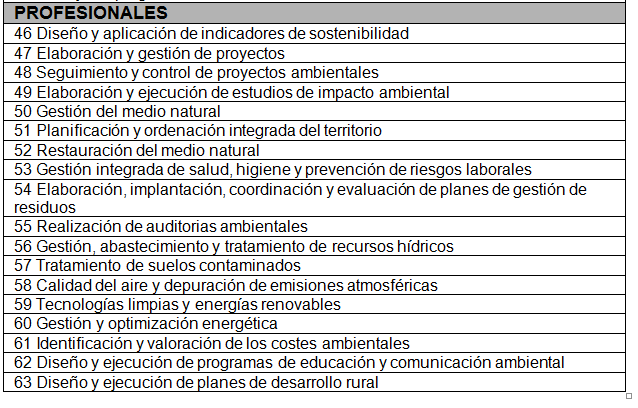 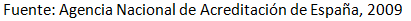 Competencias de la Escuela de Administración del Medio Ambiente
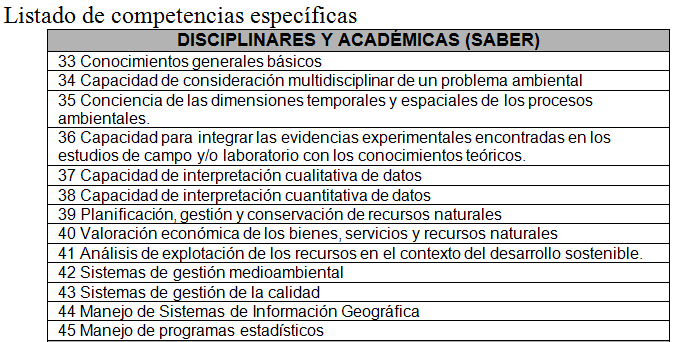 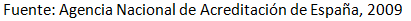 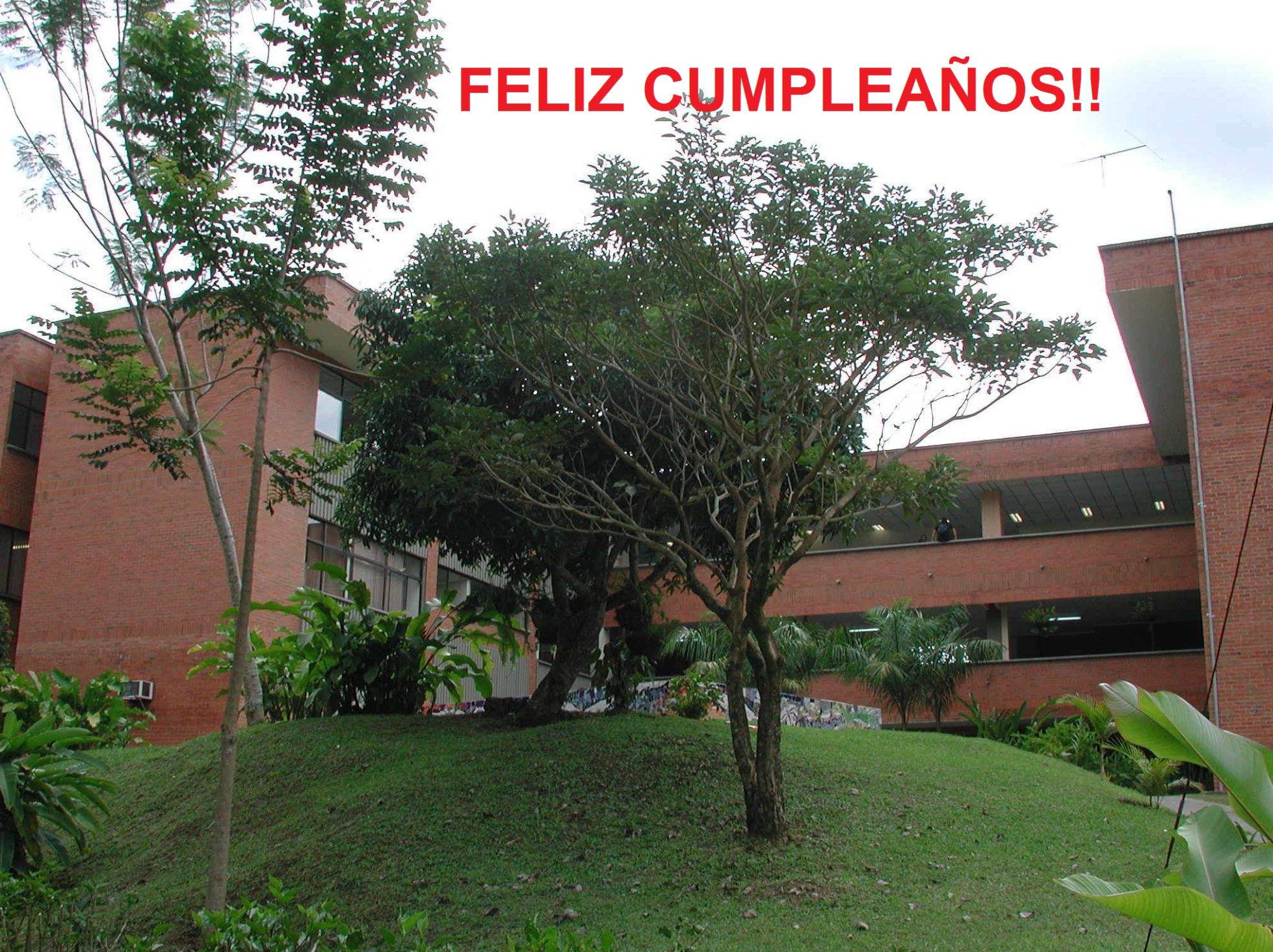